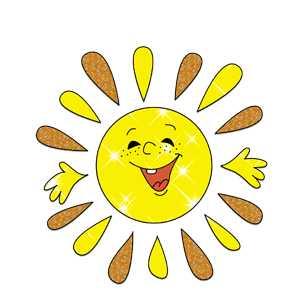 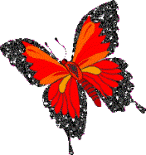 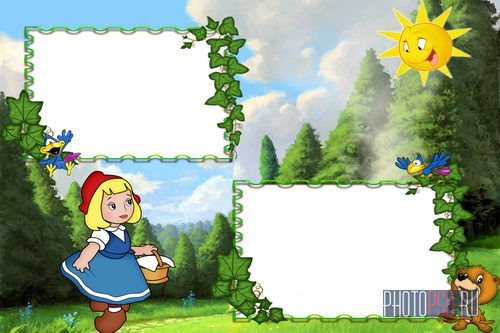 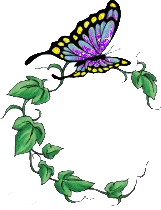 Лепка
Часть 2
«Фрукты»
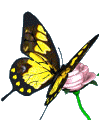 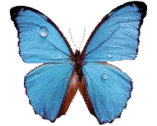 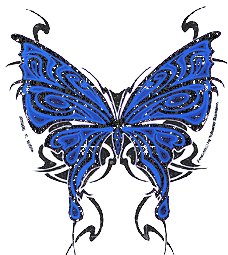 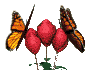 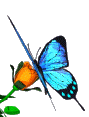 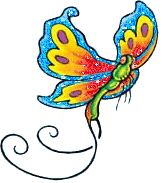 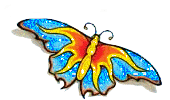 Марченко Е.В.
МОУ СОШ №3
Г. Красный Сулин
Ростовская обл.
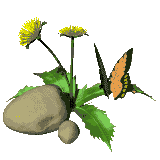 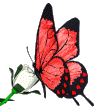 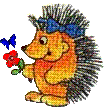 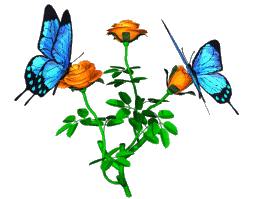 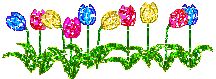 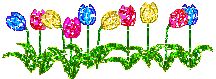 Нам потребуется:
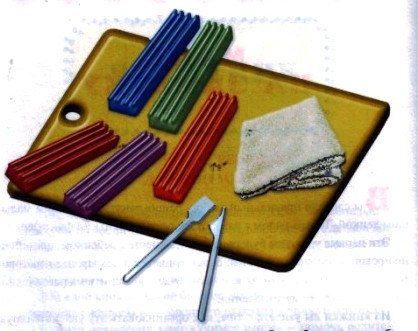 Салфетка
Пластилин
Доска для лепки
Стека
Основные приёмы лепки
Разминание
В руки я комок возьму,
Хорошо его помну,
Чтоб он тёплым, мягким стал,
Но к рукам не прилипал.
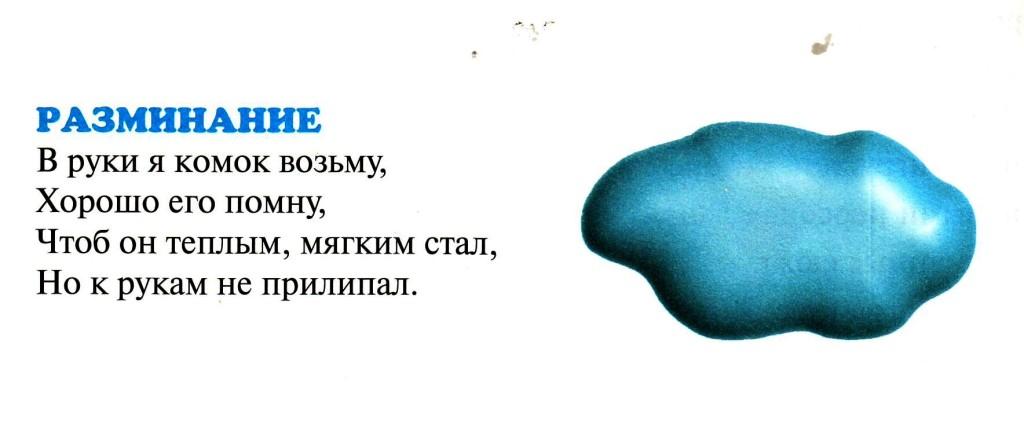 Основные приёмы лепки
Скатывание
На комок я посмотрю,
Что хочу, то и слеплю.
Шарик я сейчас скатаю,
С ним немножко поиграю.
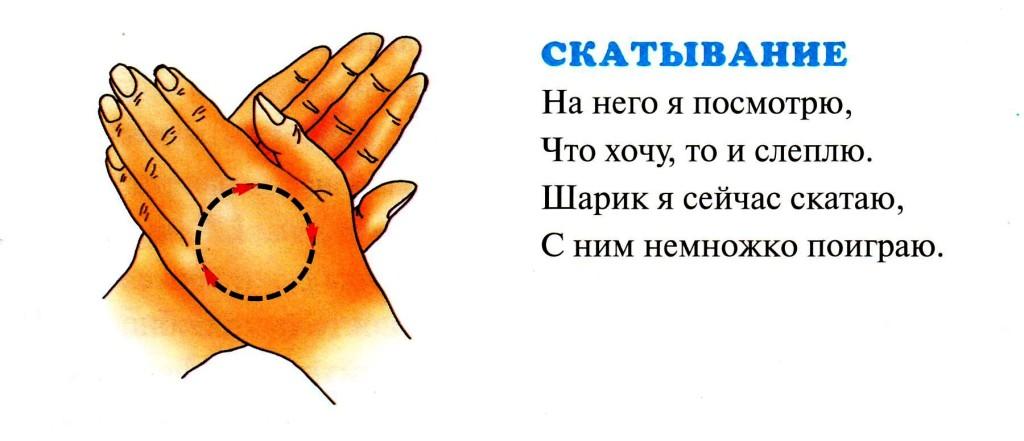 Основные приёмы лепки
Раскатывние
Шарик в руки я возьму
И раскатывать начну-
Вот и столбик получился,
Столбик в жгутик превратился...
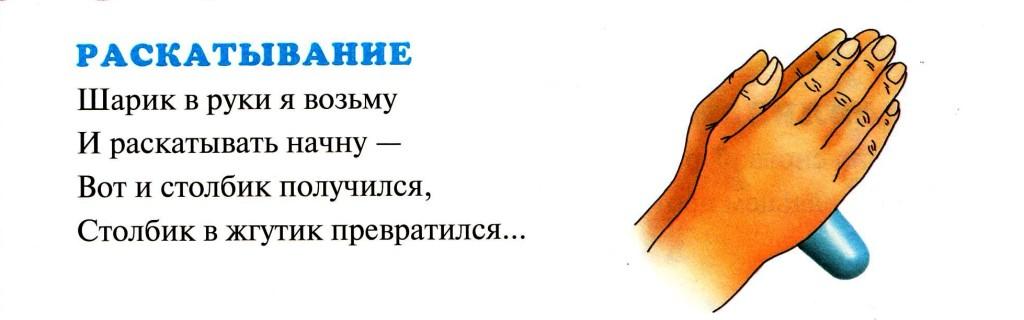 Основные приёмы лепки
Скручивание
Жгутик я в спираль скручу
И ракушку получу.
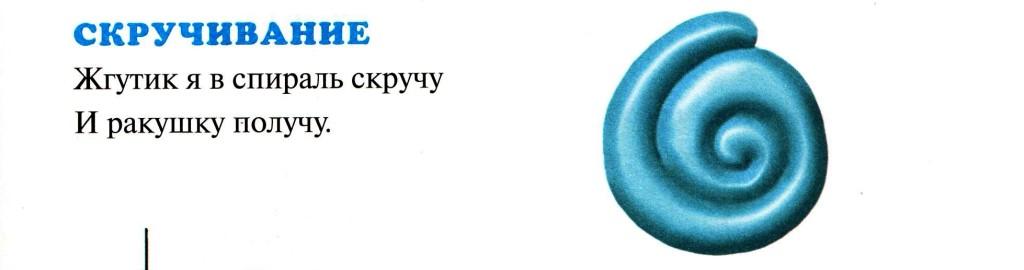 Основные приёмы лепки
Сплющивание
Чтобы с ней случилось что-то,
Сплющить мне её охота.
Ну и что же получилось?
Она в блинчик превратилась.
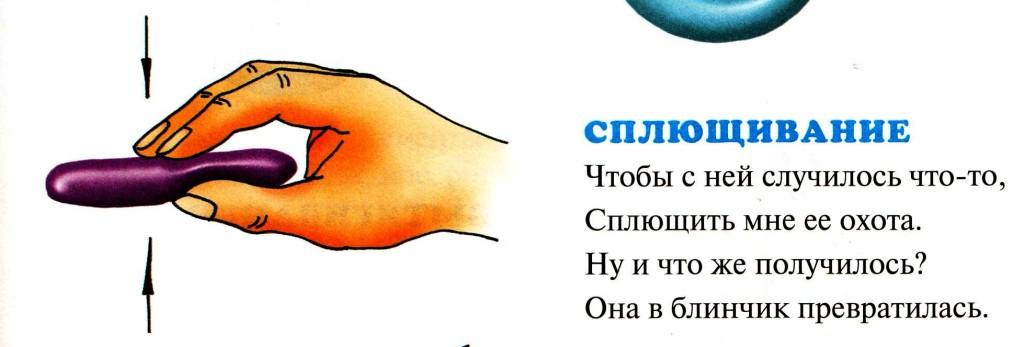 Основные приёмы лепки
Прищипывание
Блинчик в трубочку сверну
И прищипывать начну.
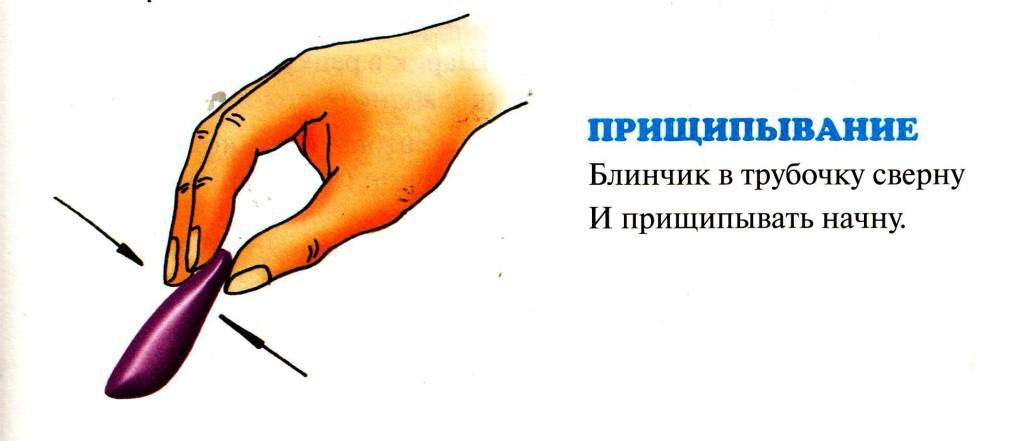 Основные приёмы лепки
Вдавливание
Можно снова шар скатать,
Чтобы пальцем протыкать.
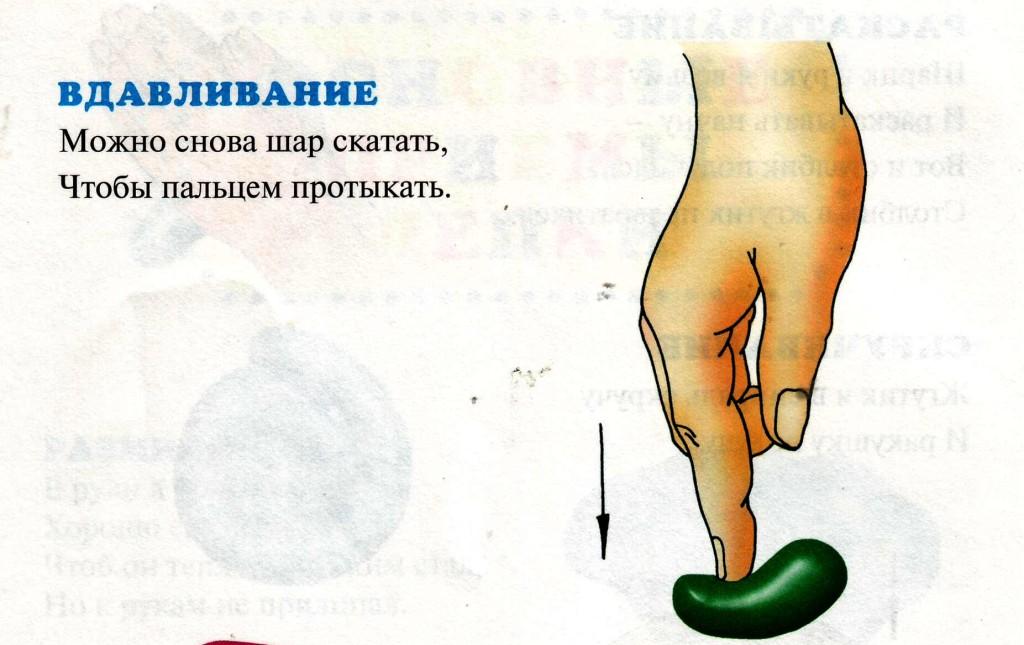 Основные приёмы лепки
Вытягивание
Я кусочек прищипну
И вытягивать начну.
Хвостик длинный получился,
Шарик в репку превратился.
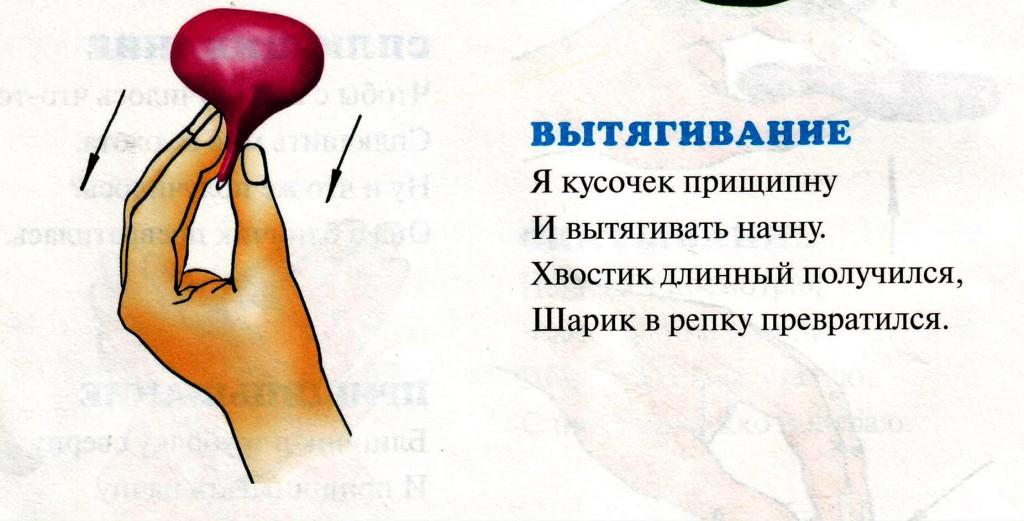 Основные приёмы лепки
Разминание
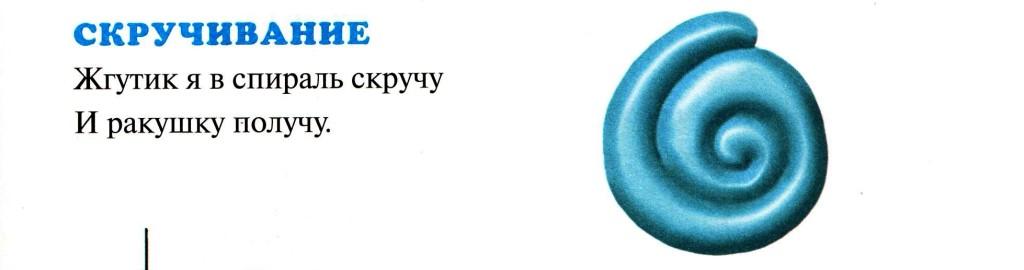 Вдавливание
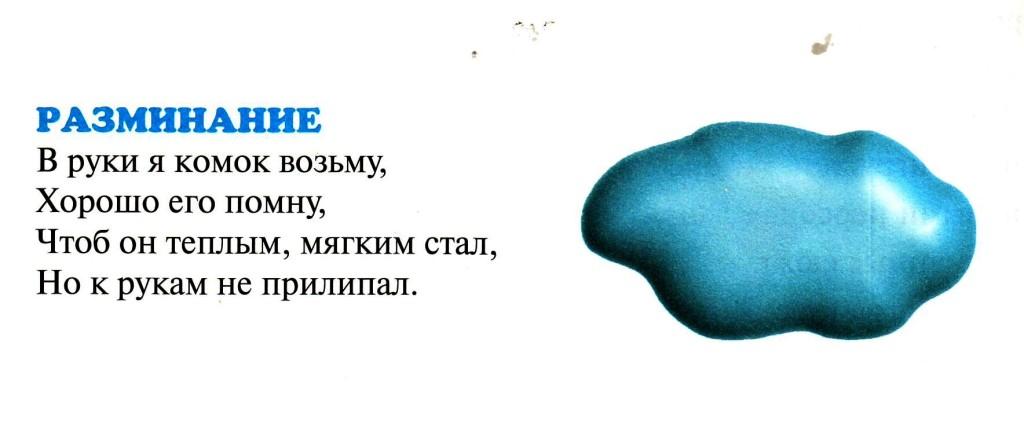 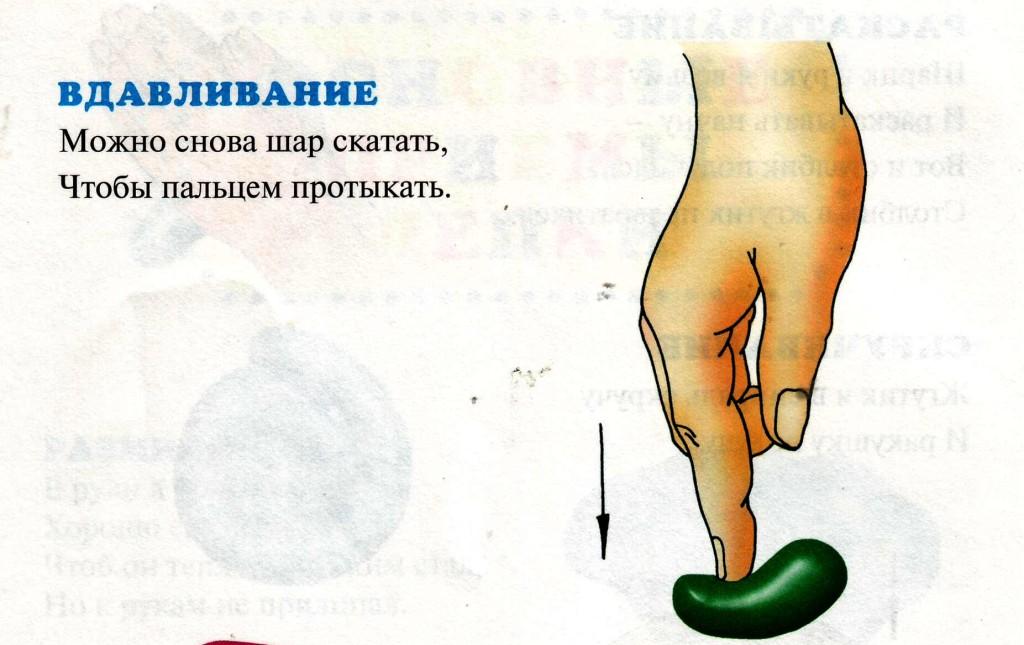 Скручивание
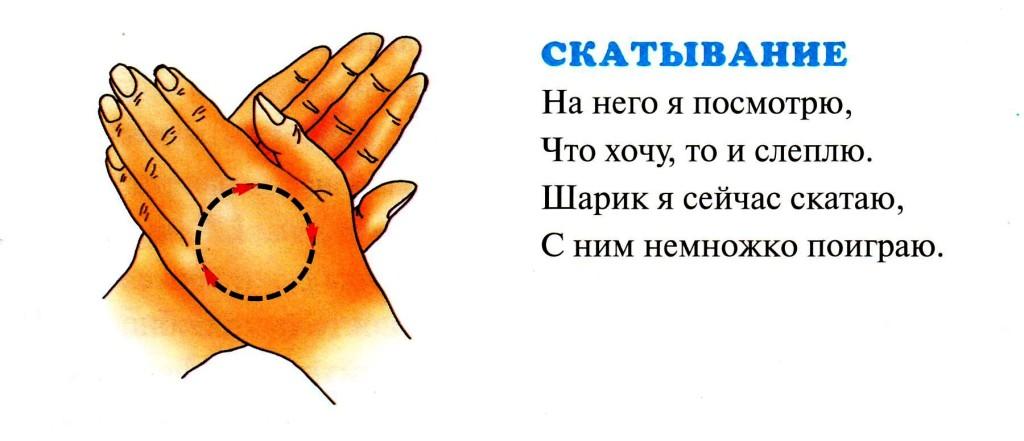 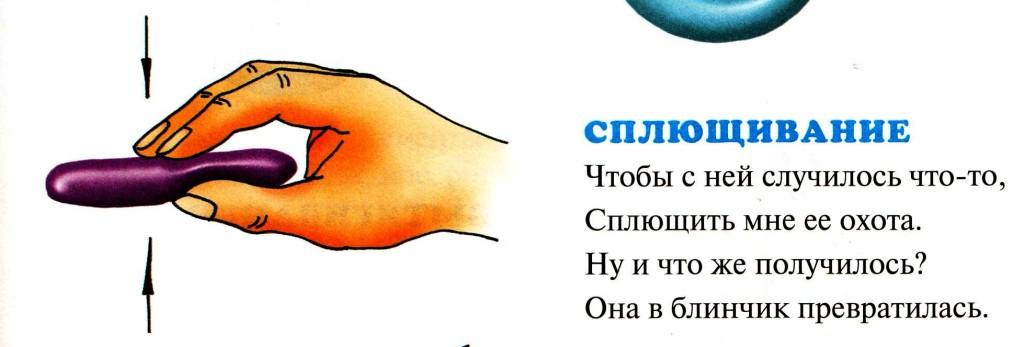 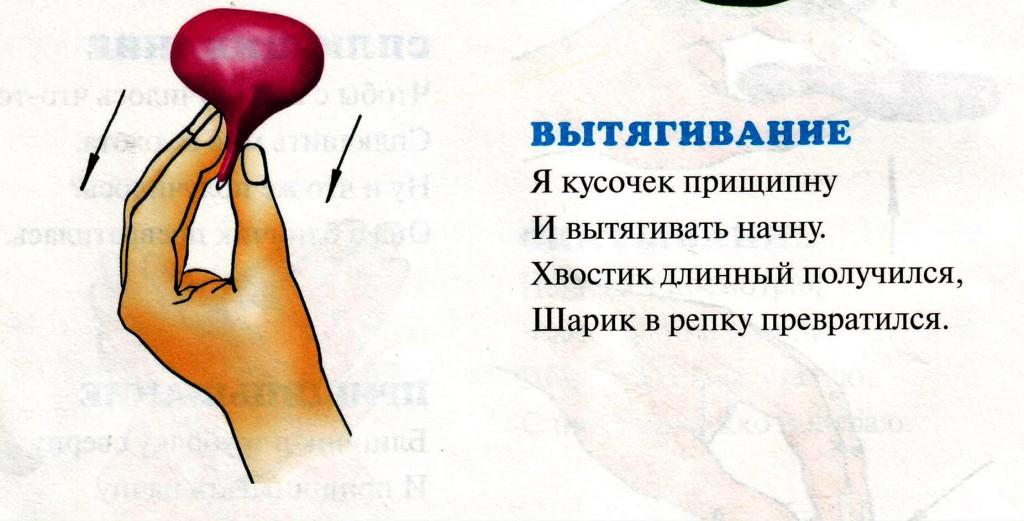 Скатывание
Сплющивание
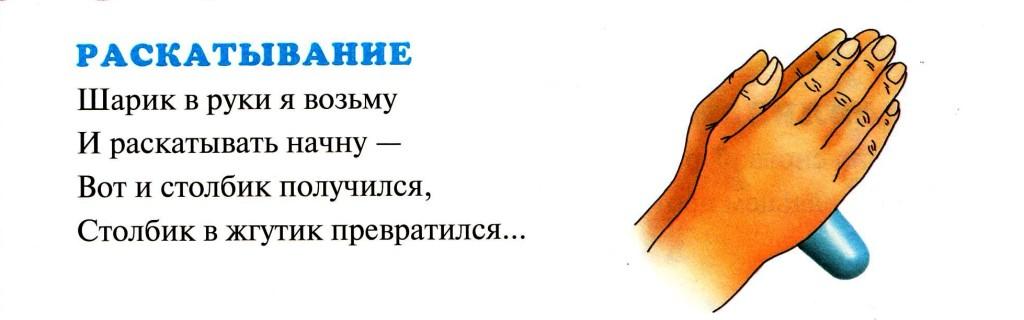 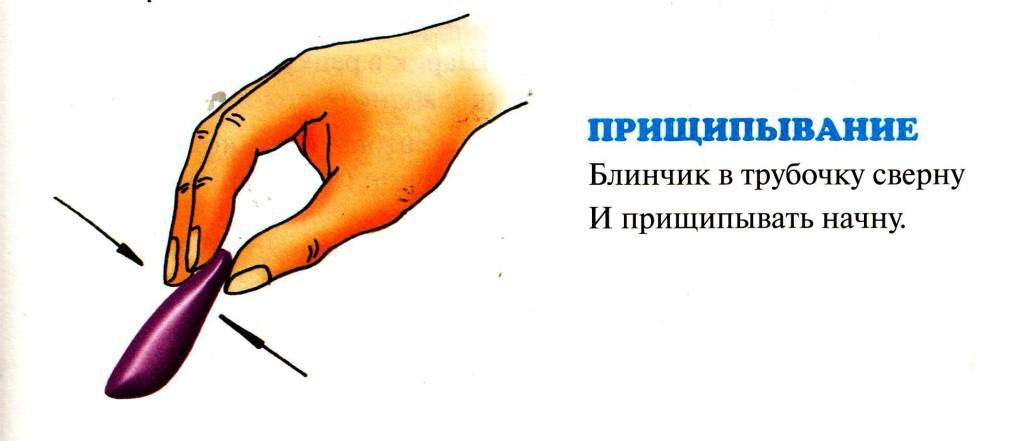 Вытягивание
Раскатывание
Прищипывание
Основные правила лепки
Подготовьте рабочее место и разомните 
   пластилин, чтобы он стал послушным.
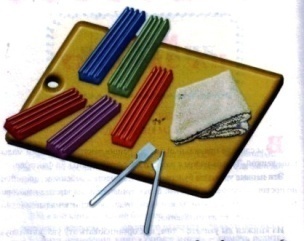 2.Изготовление поделки начните с лепки 
самой крупной части, затем лепите мелкие.
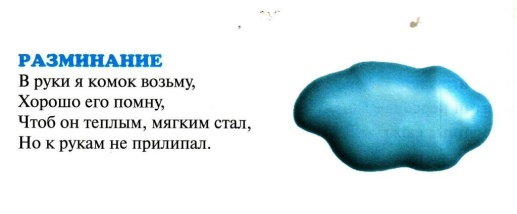 3. Для присоединения мелких элементов
    воспользуйтесь стекой.
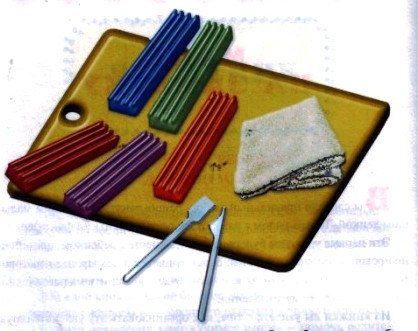 4. Крупные элементы надо плотно прижимать 
друг к другу и замазывать место скрепления.
5. По окончании работы нужно убрать рабочее
 место, вымыть руки и вытереть их полотенцем.
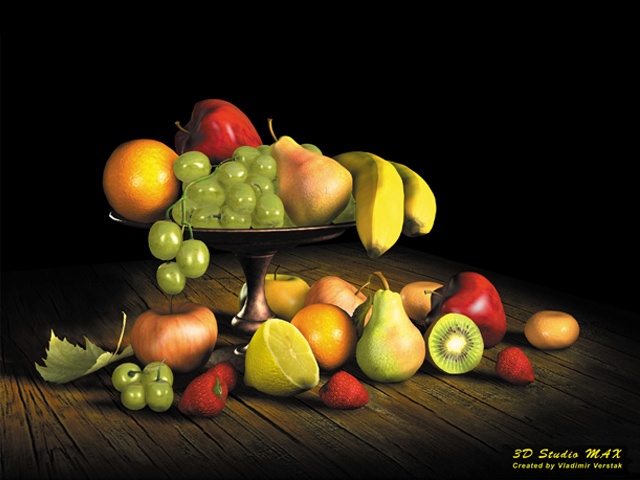 Фрукты
НЕ чихай,
Не болей!
Вкусный сок
Фруктовый пей!
Смело яблоки кусай-
Витамины запасай!
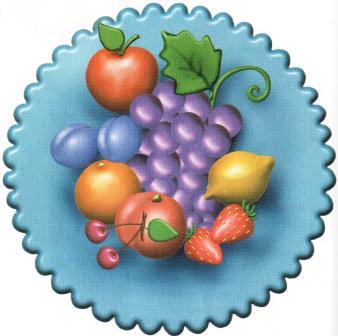 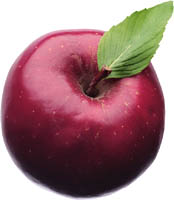 Яблоко
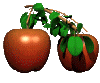 Скатайте пластилиновый шарик.
Сделайте с двух противоположных
     сторон углубления пальцем .
3. Слепите детали: черенок, листик (скатайте шарик,
     придайте ему удлинённую форму, расплющите),
     вытяните черенок и заострите с одной стороны.
4. Сделайте стекой углубления и вставьте черенок, 
    прикрепите листик.
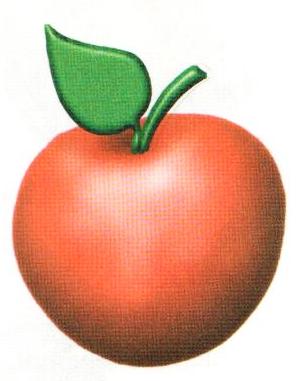 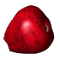 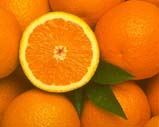 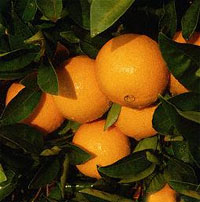 Апельсин и мандарин
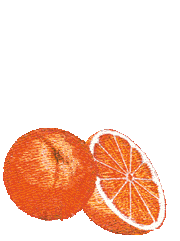 Скатайте шарики.
2. Апельсин оставьте круглым, 
    а для мандарина слегка 
    сплющите шарик.
3. Стекой нанесите точечный рисунок, создав 
   эффект кожуры цитрусовых.
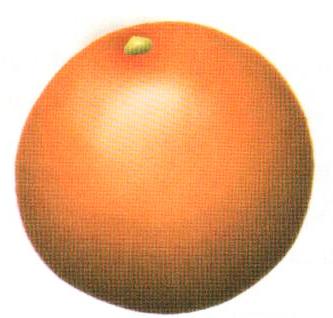 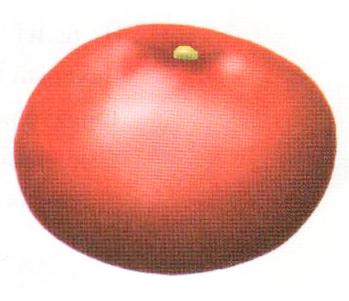 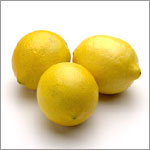 Лимон
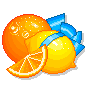 Скатайте шарик.
Придайте ему удлинённую форму.
С одной стороны немного заузьте.
Прищипните с двух сторон.
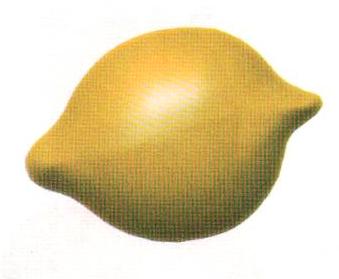 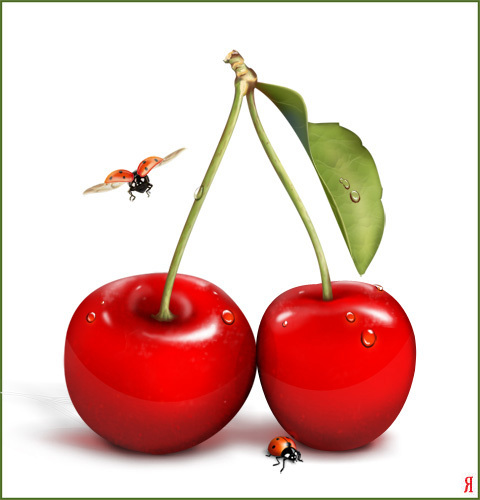 Вишни
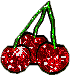 Скатайте шарики-вишенки.
Слепите черенки, веточку из жгутиков
   и листик из сплющенного жгутика, 
   придав ему заострённую форму.
3. Сделайте углубление стекой в вишнях,
   вставьте черенки,
   прикрепите веточку и листик.
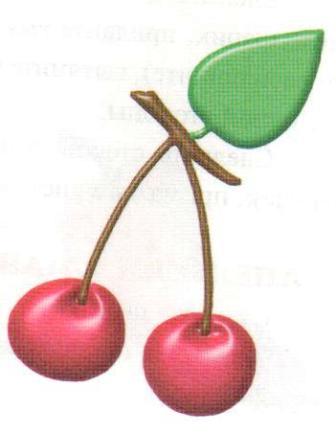 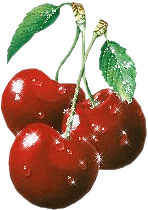 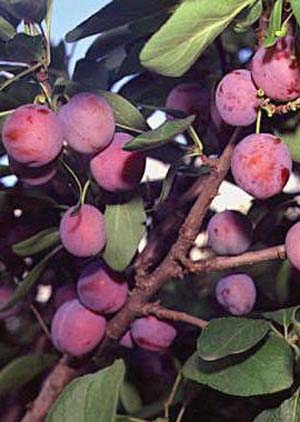 Слива
Скатайте шарик, 
    придайте овальную форму сливе.
2. Сделайте с боков стекой надрезы
    и сгладьте их пальцем.
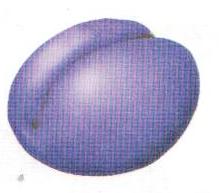 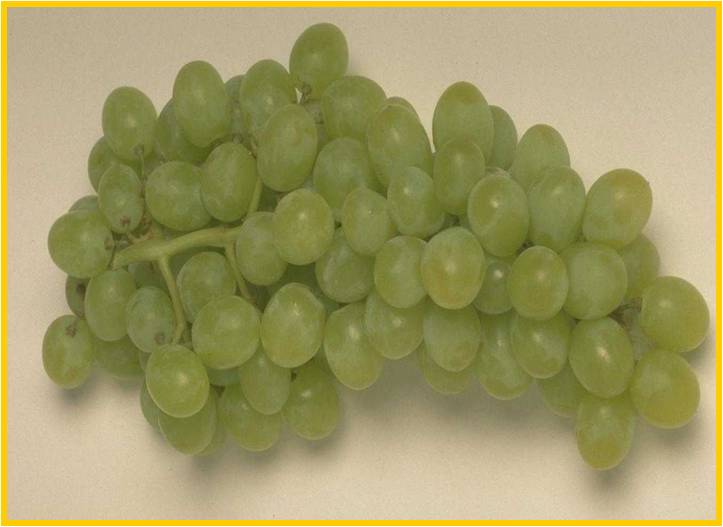 Виноград
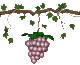 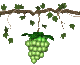 Скатайте маленькие шарики 
   и прилепите их друг к другу,
   сформируйте гроздь.
2. Слепите детали: 
   ус-завиток из тонкого жгутика и лист.
3. Прилепите детали, 
   вставив их между двумя ягодами.
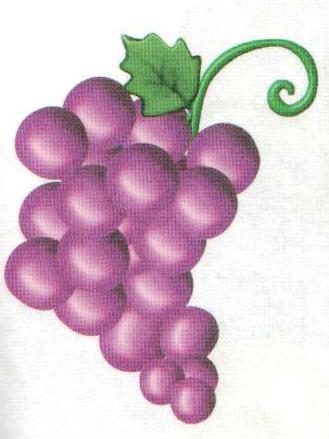 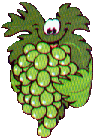 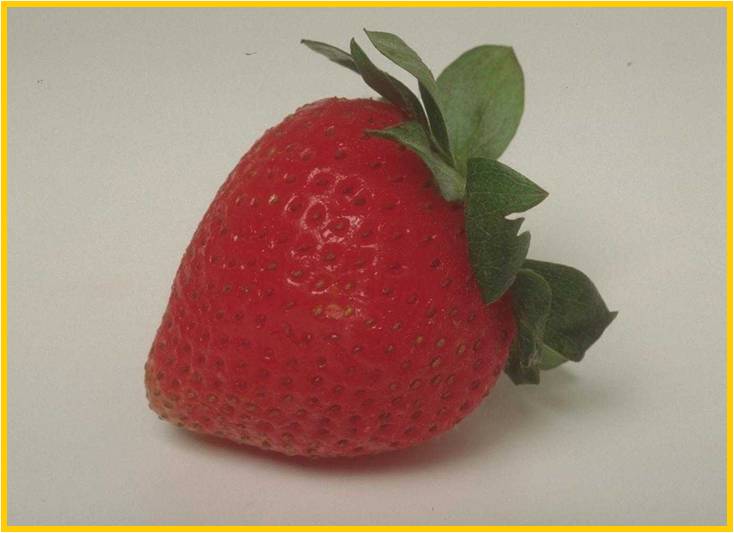 Клубника
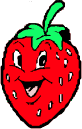 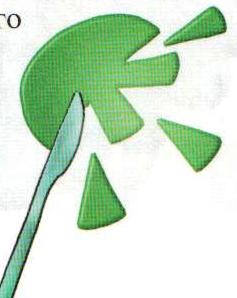 Слепите шарик и слегка 
   вытяните его с одной стороны.
   Продавите стекой чёрточки-зёрнышки.
2. Сделаёте черенок из жгутика. 
   скатайте маленький зелёный шарик,
   сплющите его в диск и вырежьте стекой
   по кругу чашелистик, 
   сделайте в его центре стекой отверстие,
   Вставьте черенок и примажьте его.
3. Сделайте стекой углубление
    в верхней части клубнички
    вставьте черенок с листиками.
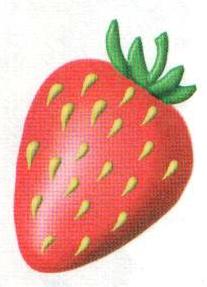 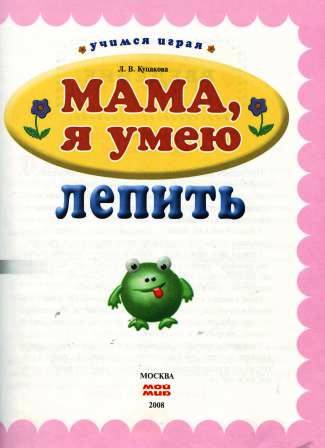 Презентация 
 выполнена по книге 
«Мама, я умею лепить», 
Л.В. Куцакова
(серия «Учимся играя»), 
М.: Мой мир, 2008 г.